Medienscouts
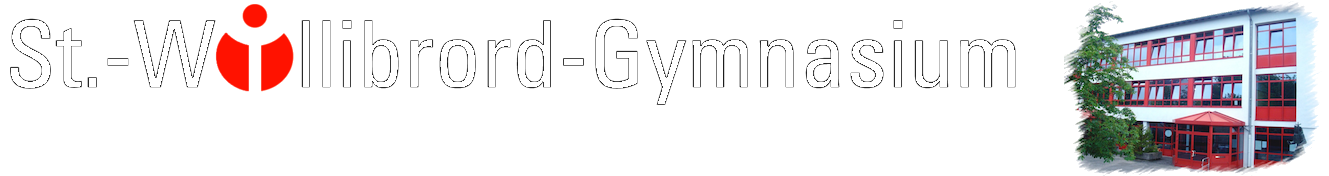 Ein Projekt im 10-Punkte-Programm „Medienkompetenz macht Schule“ des Landes Rheinland-Pfalz
Was sind Medienscouts?
Beispiele – Die Arbeit der Medienscouts:
Regelmäßiger Besuch in den Klassen 5 und 6 der gemeinsamen Orientierungsstufe mit der RS plus Bitburg (Themen: sichere Passwörter, Gefahren im Netz, sich selbst googlen, Facebook und Privatsphäre, WhatsApp)
Gestaltung der Medienpräventionstage in       Klasse 7 (Urheberrecht, Einstellungen Smartphone, usw.)
Besuch von Klassen auf Wunsch der Lehrer
Präsentationen am Tag der offenen Tür 
Ausrichtung von Elternabenden
Die Medienscouts des Gymnasiums 2011/2012
Unsere Medienscouts 2011-13:
8a:		Rebecca Wolsiffer, Maurice Schilz, Franka Möhs,               		Anna-Maria Lehnen, Victoria Comes 
8b:		Leon Weides, David Fuchs, Franziska Schneider, 		Valentin Issaenko, Jannis Schöben, Hilal Avcu
9a:		Benedikt Klein, Paul Kropp, Thomas Metzen, 			Lara Nikolay, Ann-Kristin Seiwert,                   			 Frederike Schmitt, Victoria Weyandt
10a:		Tristan Brech, Peter Faber, Lennart Gangolf,        		 Julia Keil, Moritz Lübken, Alexander Zimmer
MSS 11: 	Jutta Bales, Paul Heckemanns, Julia Klein, Maike 		Manns, Sophia Jutz, Katharina Jacobs, Tanja Klasen,           		Mia Neises, Stefanie Zenner, Anna Loch		 	Johanna Diederich, Vera Garcon, Maike Schultz
MSS 12: 	Clara Wolsiffer
MSS 13: 	Erik Fuxen, Jonas Mertes
Die Aufgaben der Medienscouts:
Medienprävention in einer 5. Klasse
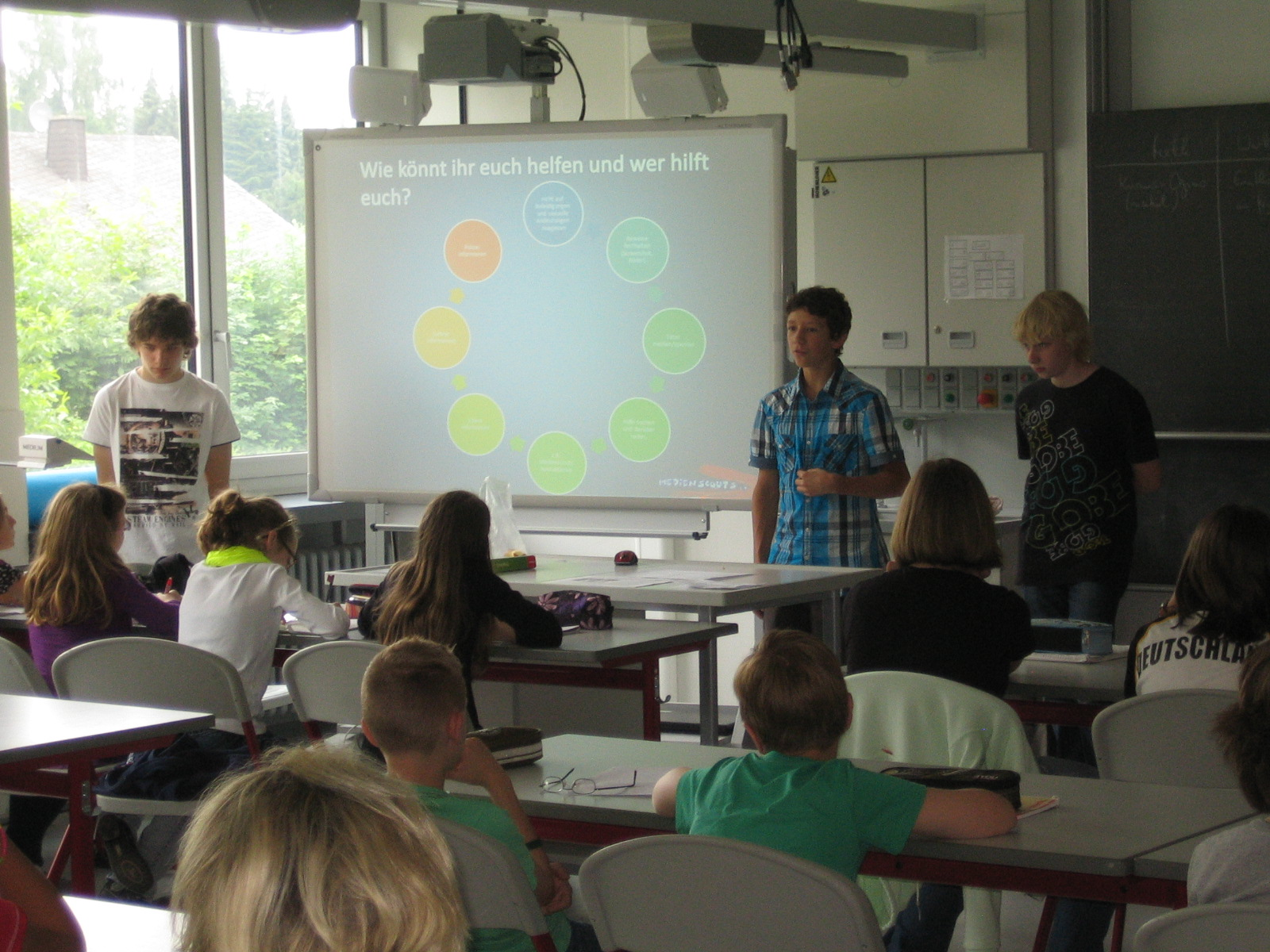 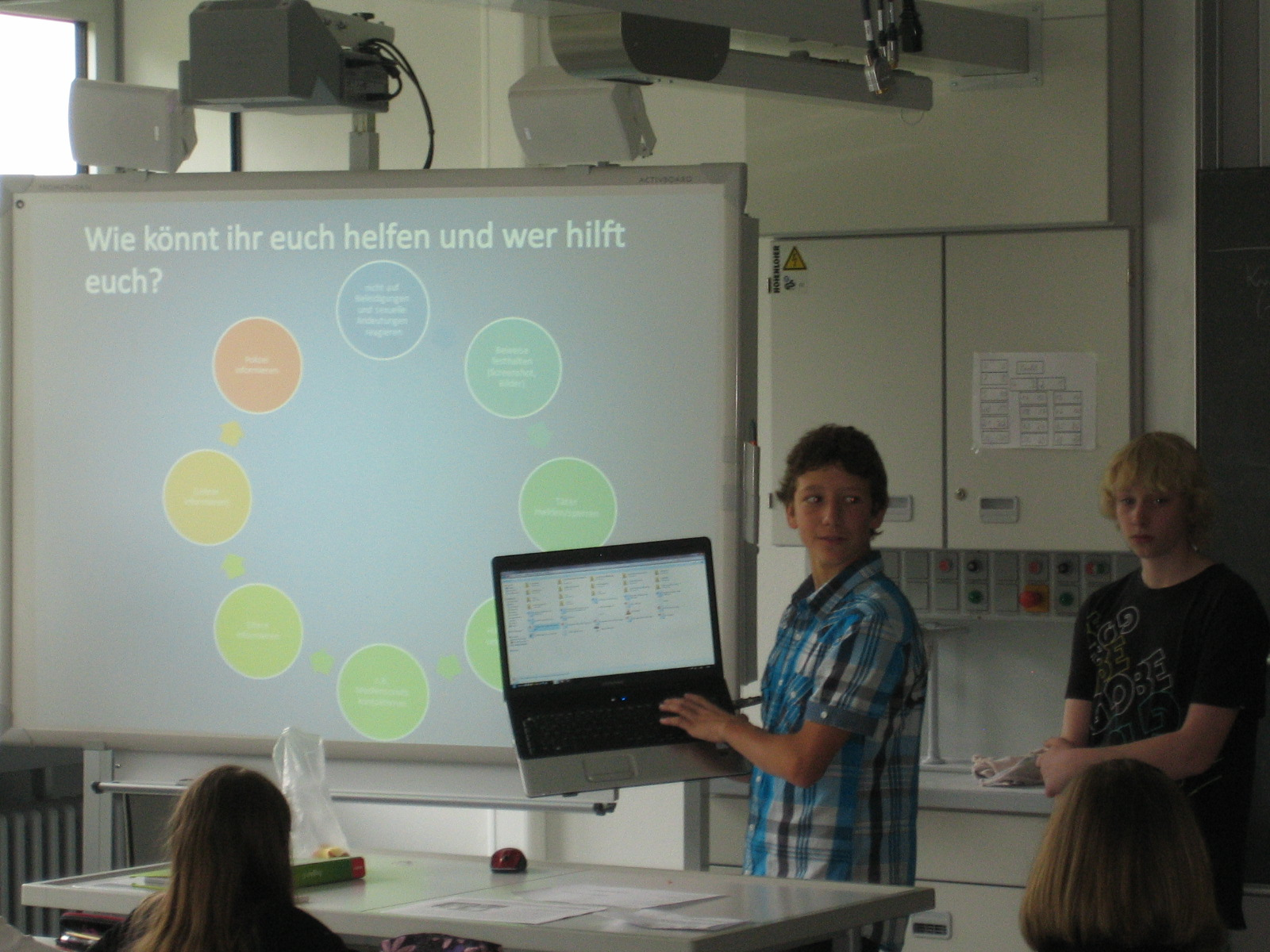 Themen Klasse 6:
WWW = World Wide Web
Wo liegt eigentlich das Problem?
Spot: Wo ist Klaus?

Wie könnt ihr euch vor diesen Gefahren schützen?
Sicherheitstipps und Verhaltensregeln im Netz
Glaub nicht alles, was du im Internet liest!

Sprich mit deinen Eltern, Lehrern oder uns Medienscouts darüber, wenn dir etwas im Netz komisch vorkommt.

Spiele keine Onlinespiele für Erwachsene!

Klicke nicht auf jede Werbeanzeige.

Öffne keine angehängten E-Mail-Dateien von unbekannten Absendern, da diese bedenkliche Inhalte, Viren oder Schadsoftware enthalten können.
Pass auf, wenn du über das Internet Dateien herunterlädst (auch Musik und Filme).

Antworte nicht auf E-Mails oder Forenbeiträge von Fremden!

Verrate niemals einem Fremden über das Internet deine persönlichen Daten und schicke Fremden keine Fotos von dir!


Triff dich nie mit Internetbekanntschaften ohne Erwachsene!
Datenschutz im Netz – Warum?
Datenschutz beschreibt das Schützen von personenbezogenen Daten vor dem Zugriff Dritter.
Damit soll verhindert werden, dass ein „gläserner“ Mensch entsteht = ein durchschaubarer, überwachter und damit dauerhaft kontrollierbarer Mensch
Was kann euch passieren?
Wie könnt ihr euch helfen?
Sicherheit & Passwort?!
Sicheres Passwort
Eselsbrücken
Zahlen 
Buchstaben (klein, groß) 
Sonderzeichen
keine Reihenfolge
geheim halten
kein Geburtsdatum
Unsichere Passwörter:
123456
12345
123456789
password
iloveyou
princess
Name des Netzwerks
1234567
12345678
abc123
nicole
daniel
babygirl
monkey
jessica
lovely
michael
ashley
654321
qwerty/qwertz
iloveu
michelle
111111
0
tigger
password1
sunshine
chocolate
anthony
angel
FRIENDS
soccer/fußball
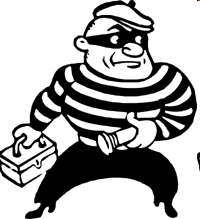 Datenschutz in sozialen Netzwerken
am Beispiel von Facebook
Arbeitsblatt 4c
[Speaker Notes: Arbeitsblatt 4b/c]
Umfrage
Wer hat Facebook?
Was macht ihr dort so?
Wisst ihr, wer eure Beiträge sehen kann?
Was schreibt ihr alles in Facebook?
Altersbeschränkung: 13 Jahre

Welches Alter habt ihr angegeben?

Habt ihr zusammen mit euren Eltern die AGBs gelesen?
So geht’s! – Konto- und Privatsphäre-Einstellungen richtig verwalten!
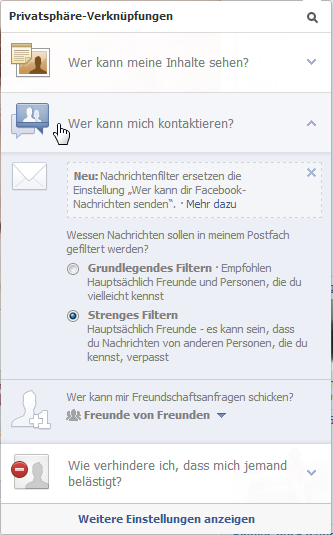 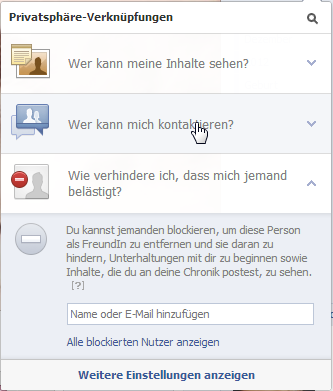 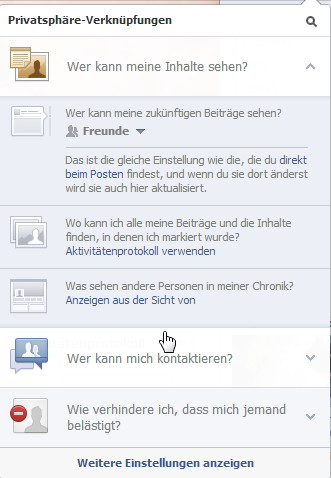 So geht’s! – Konto- und Privatsphäre-Einstellungen richtig verwalten!
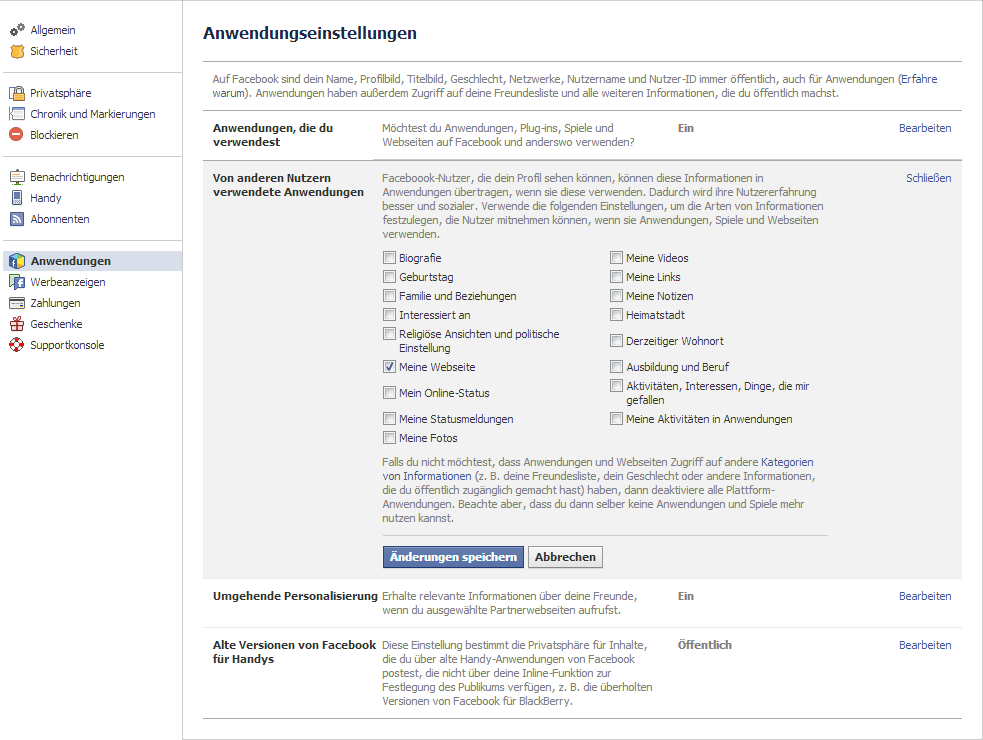 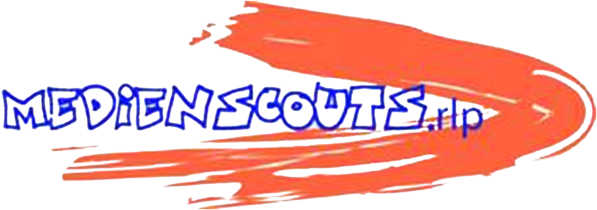 Die Chronik: dein „Lebenslauf“
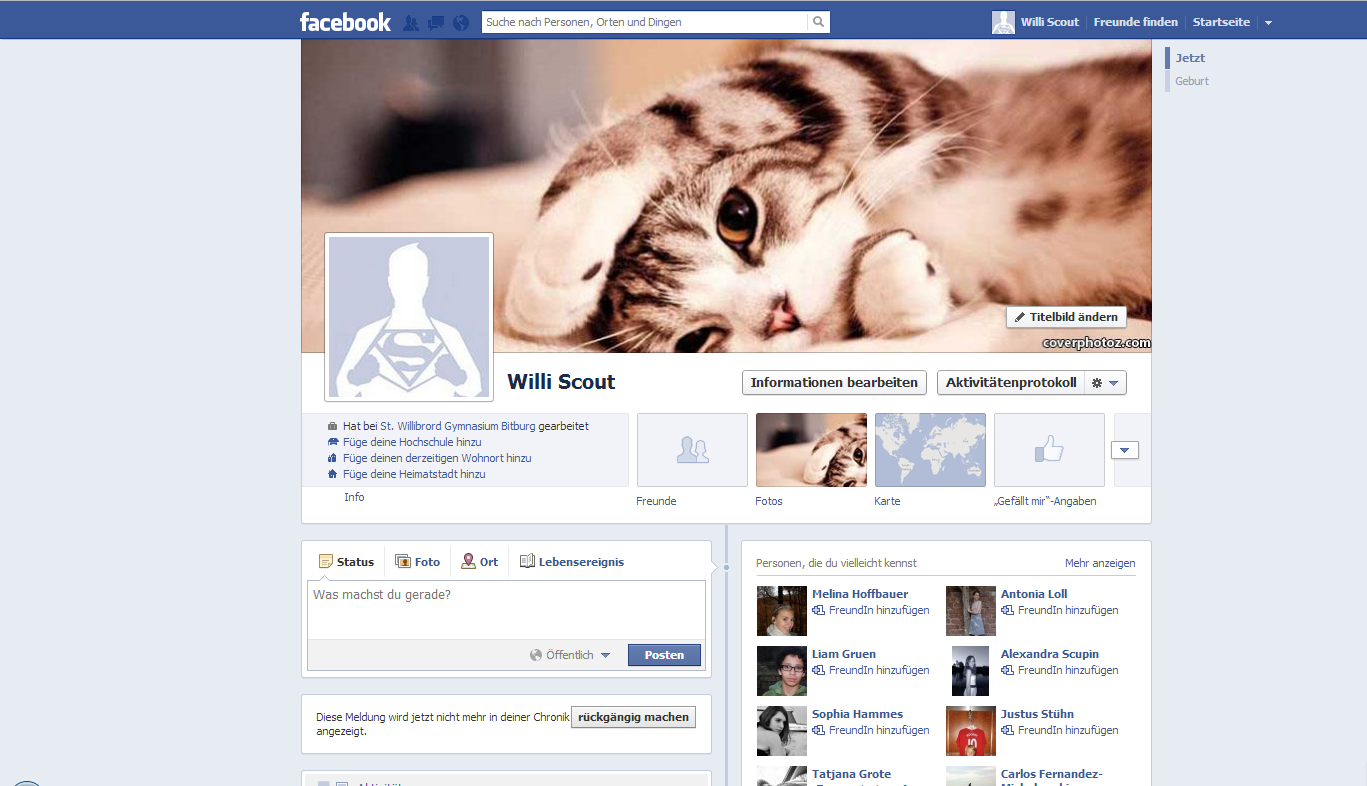 Quelle: Facebook, Stand: Juli 2013
So geht’s! – Persönliche Informationen sinnvoll bearbeiten
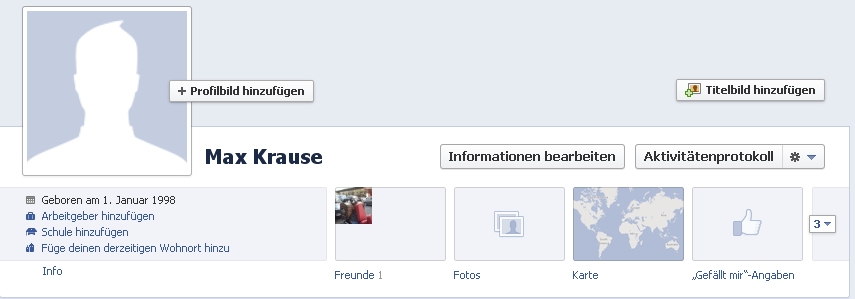 Hier kannst du die Informationen ändern und entscheiden, wer alles deine Informationen sehen kann.
[Speaker Notes: Auf Facebook zeigen ;)]
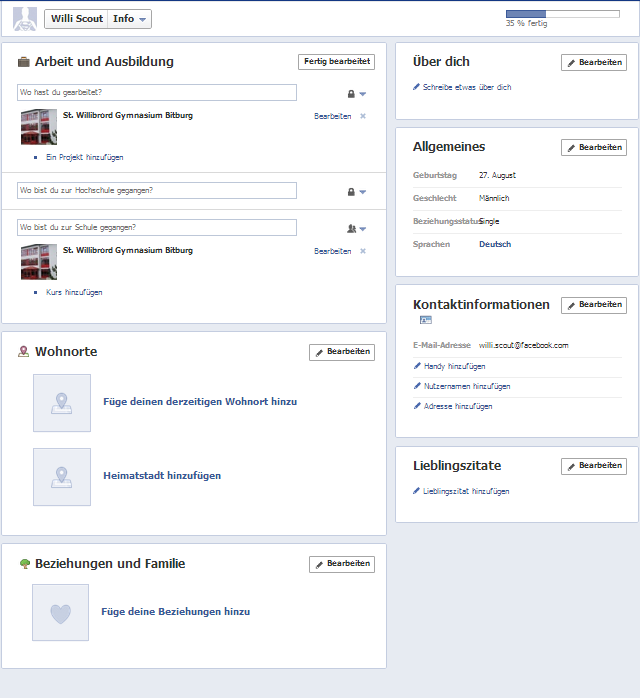 So geht’s! – persönliche Informatio-nen sinnvollbearbeiten
[Speaker Notes: Auf Facebook zeigen ;)]
Achte darauf, was dir gefällt!
Bald wird die neue Graph Search eingeführt!
Jeder kann sehen, was du „likest“
Du solltest keine Beiträge „liken“, die andere beleidigen oder bloßstellen!
Graph Search: Gläserner User
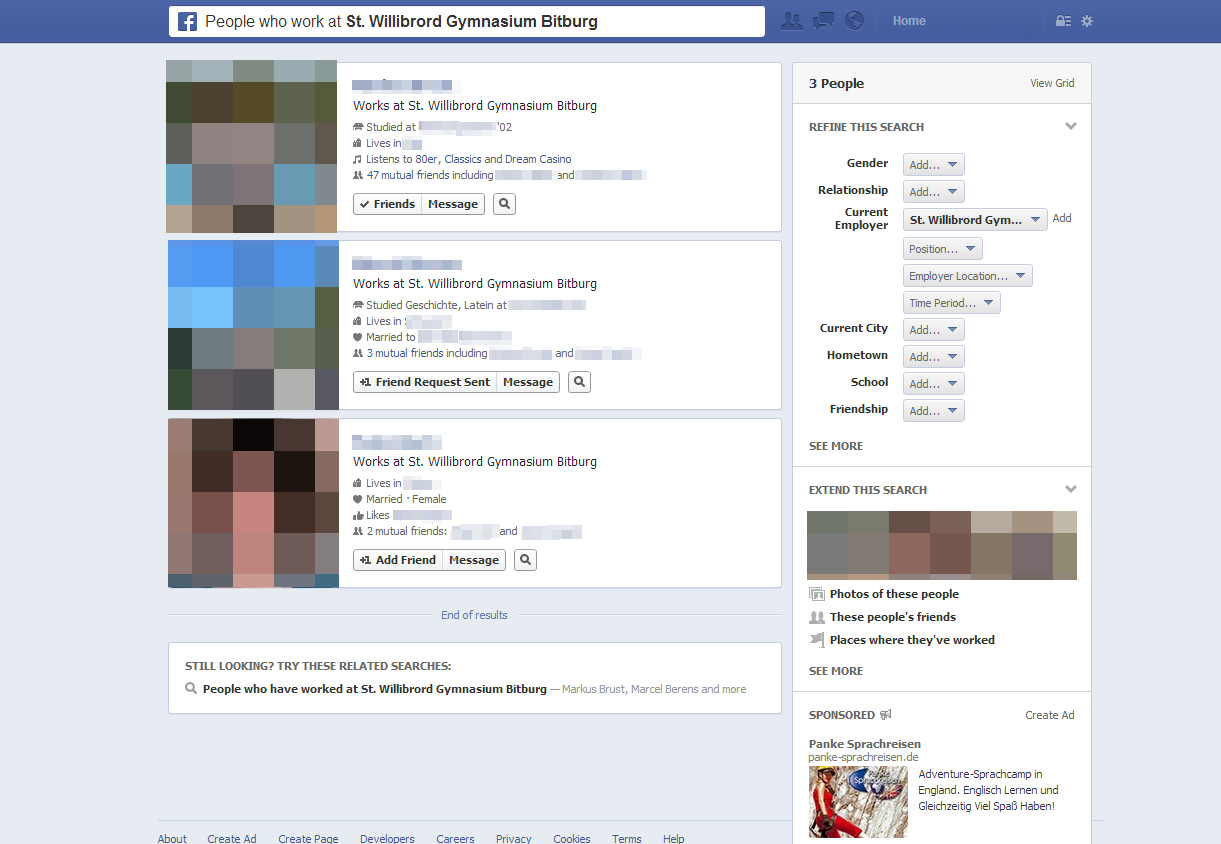 Beiträge verfassen und Publikum einschränken
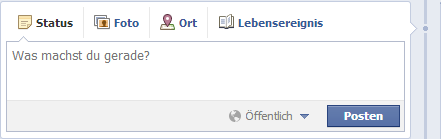 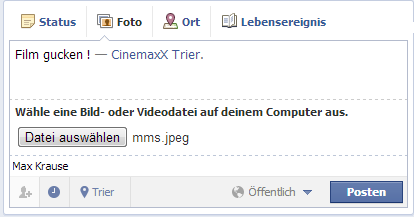 Wer kann deinen Beitrag sehen?
Welche Fotos und Videos darf ich hochladen?
Fotos und Videos …
… ohne pornografischen Hintergrund

… ohne gewalttätige Handlungen

… ohne rassenfeindliche oder diskriminierende
   Darstellungen
aber: immer nur mit Einverständnis der 	  	  sichtbaren Personen
bei Minderjährigen: Einverständnis der Eltern!!
Welche Fotos und Videos darf ich nicht weitergeben oder ins Netz stellen?
Fotos und Videos, die ohne Erlaubnis der darauf zu sehenden Personen aufgenommen wurden (strafbar!!) 
§ 22  KunstUrhG
Gesetz betreffend das Urheberrecht an Werken der bildenden Künste und der Photographie
Bildnisse dürfen nur mit Einwilligung des Abgebildeten verbreitet oder öffentlich zur Schau gestellt werden. (...)
Welche Fotos und Videos sollte ich nicht hochladen?
Fotos und Videos,
… die dir in Zukunft evtl. peinlich sein könnten

… die dich bei Vorgesetzten oder Lehrern negativ
   darstellen

… die zeigen, wo du dich genau befindest

… die als zu aufreizend wahrgenommen werden
Was tun bei Bildmissbrauch?
Wende dich an die betreffende Person und    	bitte sie, das Foto zu löschen!

Melde das Foto! 
Blockiere die Person!

Wende dich im Notfall an deine Eltern, uns Medienscouts oder auch an die Polizei!!
Jemanden blockieren auf Facebook
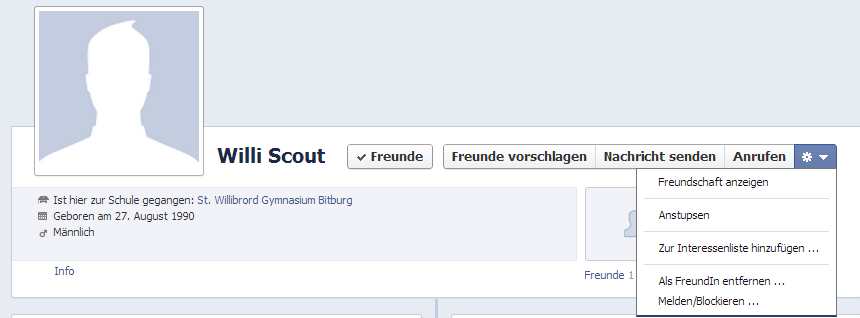 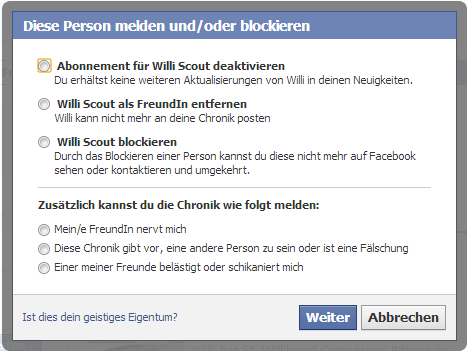 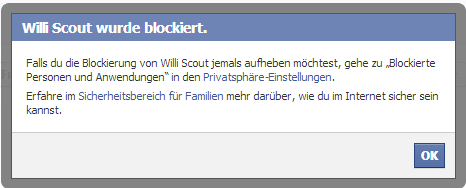 WhatsApp-Messenger
Probleme mit dem Jugendschutz, dem Datenschutz und der Privatsphäre:
Die App ist eigentlich erst ab 16 Jahre (Nutzungsbedingungen), doch das Alter wird beim Herunterladen der Anwendung nicht kontrolliert!
Die App hat Zugriff auf dein vollständiges Adressbuch, deine SMS-Nachrichten, deine Kalendereinträge und deine Bilder! Es ist nicht möglich, den Zugriff einzuschränken.
WhatsApp Nachrichten sind für Hacker leicht auszulesen.
WhatsApp-Messenger
Sicherheitstipps:

Immer die aktuellste Version des Messengers nutzen, d.h. Updates sofort installieren!

WhatsApp nicht in öffentlichen WLANs benutzen. Um Hobbyschnüffelei per WLAN zu vermeiden, WhatsApp per Mobilfunkverbindung nutzen.

Keine sensiblen Infos, Daten oder Bilder (Recht am eigenen Bild!) über WhatsApp kommunizieren: 
	   Erst denken, dann schreiben!

Keine Kontaktanfragen von Unbekannten auf WhatsApp annehmen.
WhatsApp-Messenger
Problem der ungewollten Kontaktaufnahme: 
Bei Erhalt einer Nachricht von einer unbekannten Nummer bzw. einem Fremden, solltet ihr diese blockieren.

Anleitungen zum Blockieren für jedes Betriebssystem:
http://www.whatsapp.com/faq/de/general/21242423

Problem: Auch nach dem Blockieren ist es der Person möglich, euch weiter über SMS, MMS usw. zu belästigen.

Tipp: Beweise sammeln, mit Vertrauensperson sprechen, im Notfall Polizei einschalten
(Cyber-)Mobbing: ein weiteres großes Problem von WhatsApp und Facebook
Wie könnt ihr euch helfen und wer hilft euch?
Let‘s fight it together
Spot
Arbeitsblatt
Mobbing bleibt nicht ungestraft!
Strafgesetzbuch:
§ 185 Beleidigung
Die Beleidigung wird mit Freiheitsstrafe bis zu einem Jahr oder mit Geldstrafe und, wenn die Beleidigung mittels einer Tätlichkeit begangen wird, mit Freiheitsstrafe bis zu zwei Jahren oder mit Geldstrafe bestraft.
§ 186 Üble Nachrede
Wer in Beziehung auf einen anderen eine Tatsache behauptet oder verbreitet, welche denselben verächtlich zu machen oder in der öffentlichen Meinung herabzuwürdigen geeignet ist, wird, wenn nicht diese Tatsache erweislich wahr ist, mit Freiheitsstrafe bis zu einem Jahr oder mit Geldstrafe und, wenn die Tat öffentlich oder durch Verbreiten von Schriften (§ 11 Abs. 3) begangen ist, mit Freiheitsstrafe bis zu zwei Jahren oder mit Geldstrafe bestraft.
Habt ihr noch Fragen?
Fragen?
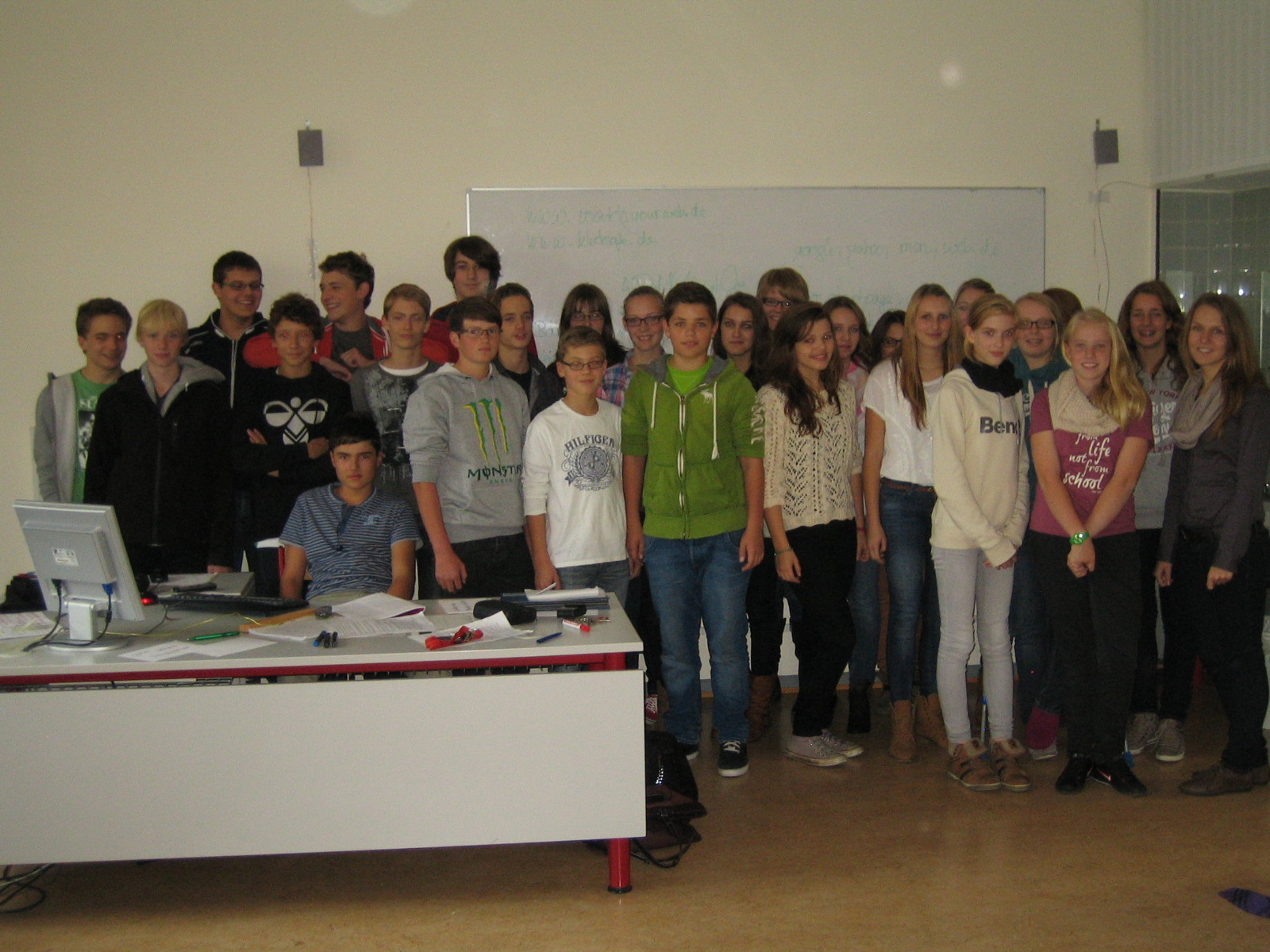 Kontakt
Medienscouts des St.-Willibrord-Gymnasiums:
E-Mail-Adresse:  medienscouts.st-willi@web.de
Medienscout ansprechen
Klassenlehrer bitten, Frau Zimmer zu kontaktieren
Unser Medienkompetenzpass:
Medienkompetenz macht Schule
2009 wurde das St.-Willibrord-Gymnasium zur Projektschule des Landesprogramms „Medienkompetenz macht Schule“
seither wurde nicht nur die Medienausstattung der Schule ständig modernisiert, sondern auch die Medienkompetenz unserer Schülerinnen und Schüler mittels vieler Bausteine kontinuierlich gefördert
Medienkompetenz macht Schule:10-Punkte-Programm des Landes Rheinland-Pfalz
Unterrichtsqualität mit neuen medialen Lerninhalten und -methoden erhöhen
 Zukunftsorientiert Lehrerfort- und -weiterbildung stärken
 Jugendmedienschutz an Schulen ausbauen
 Eltern intensiv einbinden
 Technische Infrastruktur für Medienkompetenz ausbauen
 Das zentrale Bildungsportal weiterentwickeln
 Hochwertige Bildungssoftware und Medien bereitstellen
 Die Breitbandanbindung der Schulen vorantreiben
 Partner gewinnen und gemeinsame Projekte initiieren
 Das Pädagogisches Landesinstitut und die Medienkompetenz-   netzwerke weiterentwickeln und einbeziehen.